ГБОУ города Москвы 
«Школа «Покровский квартал»
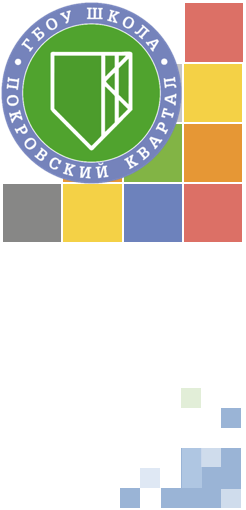 Модель подростковой школы
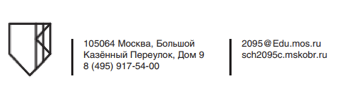 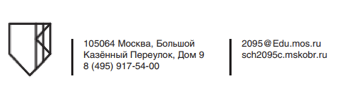 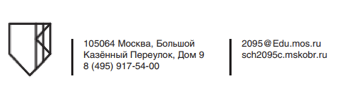 pkvartal@edu.mos.ru pkvartal.mskobr.ru
105064, Большой Казенный Переулок, Дом 9
8 (495) 917-54-00
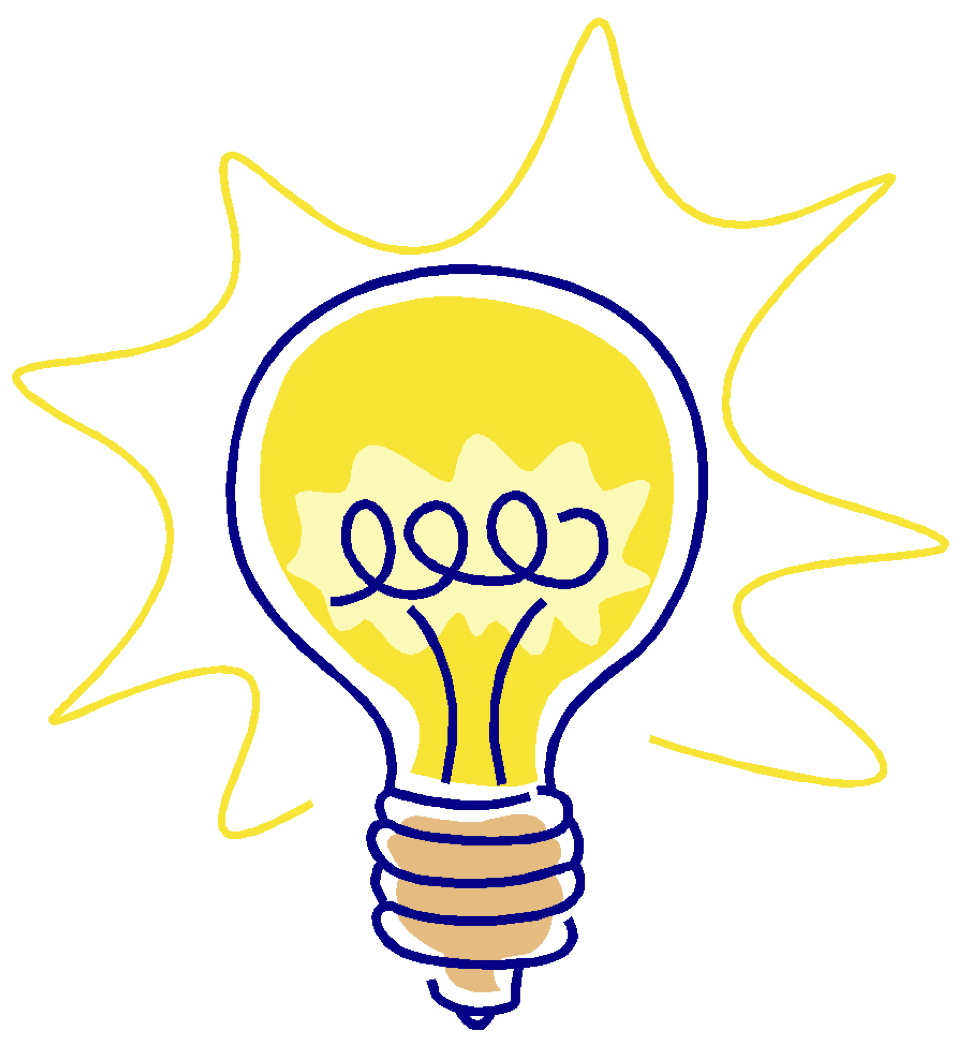 Главная идея подростковой школы
Создание условий, в которых учащиеся смогут через практику и самостоятельную работу попробовать себя в разных предметных областях, определить свои интересы, сформировать компетенции, необходимые для жизни в динамично меняющемся мире, и осознанно выбрать направление дальнейшего обучения.
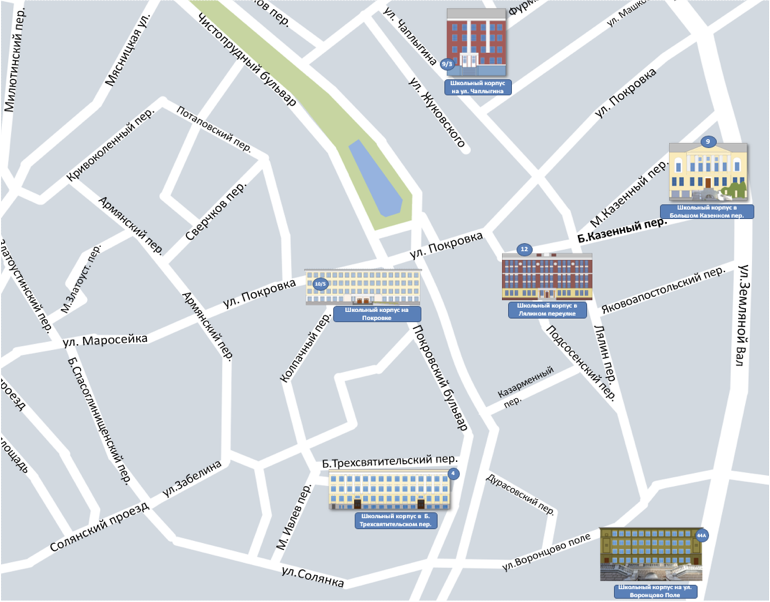 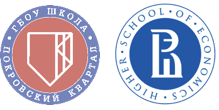 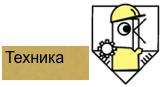 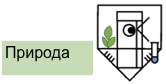 3 здания
4 направления
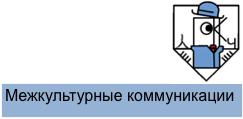 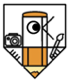 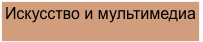 Направления и участники подростковой школы
Покровка
Лялин
Земляной вал
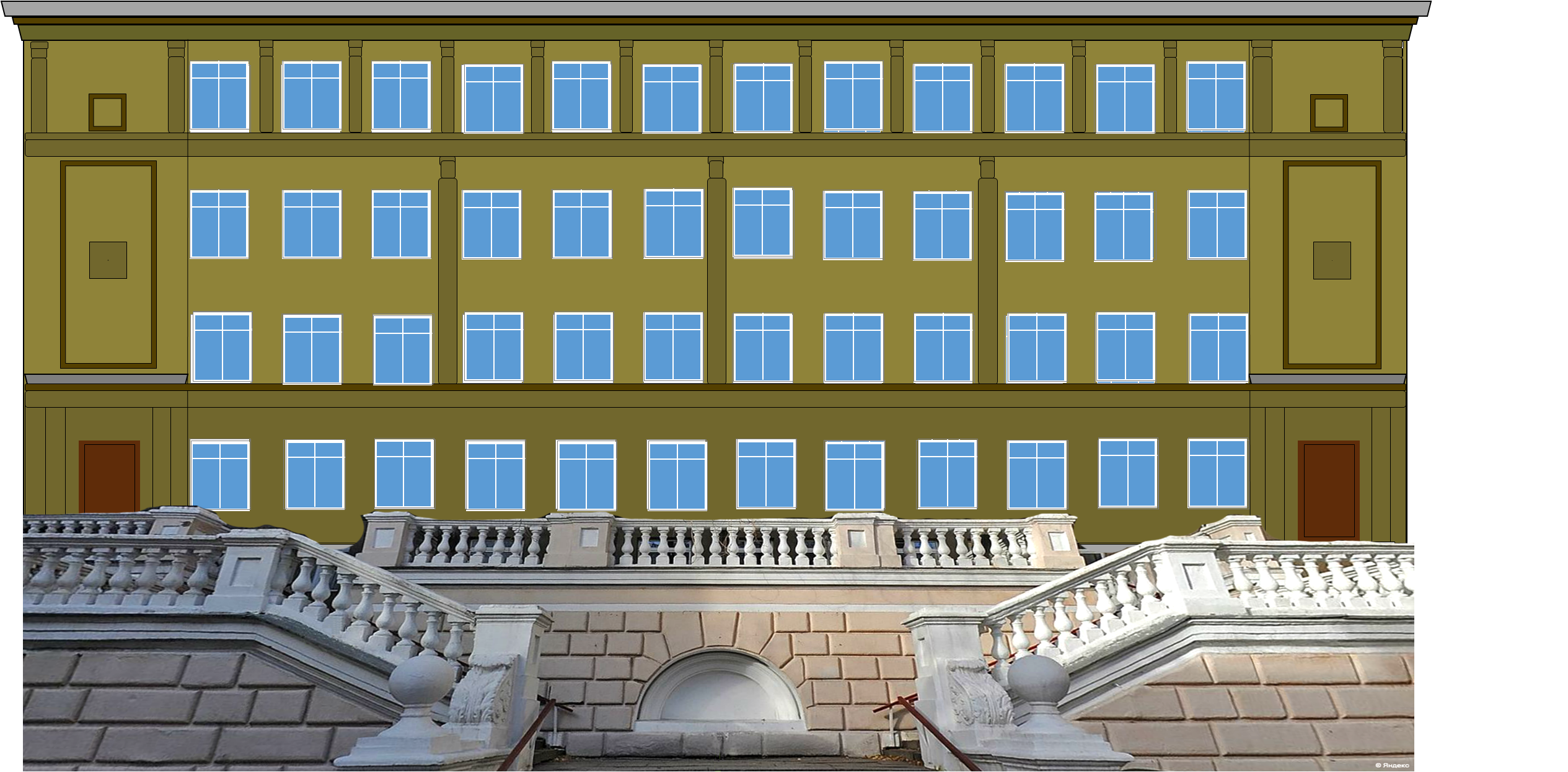 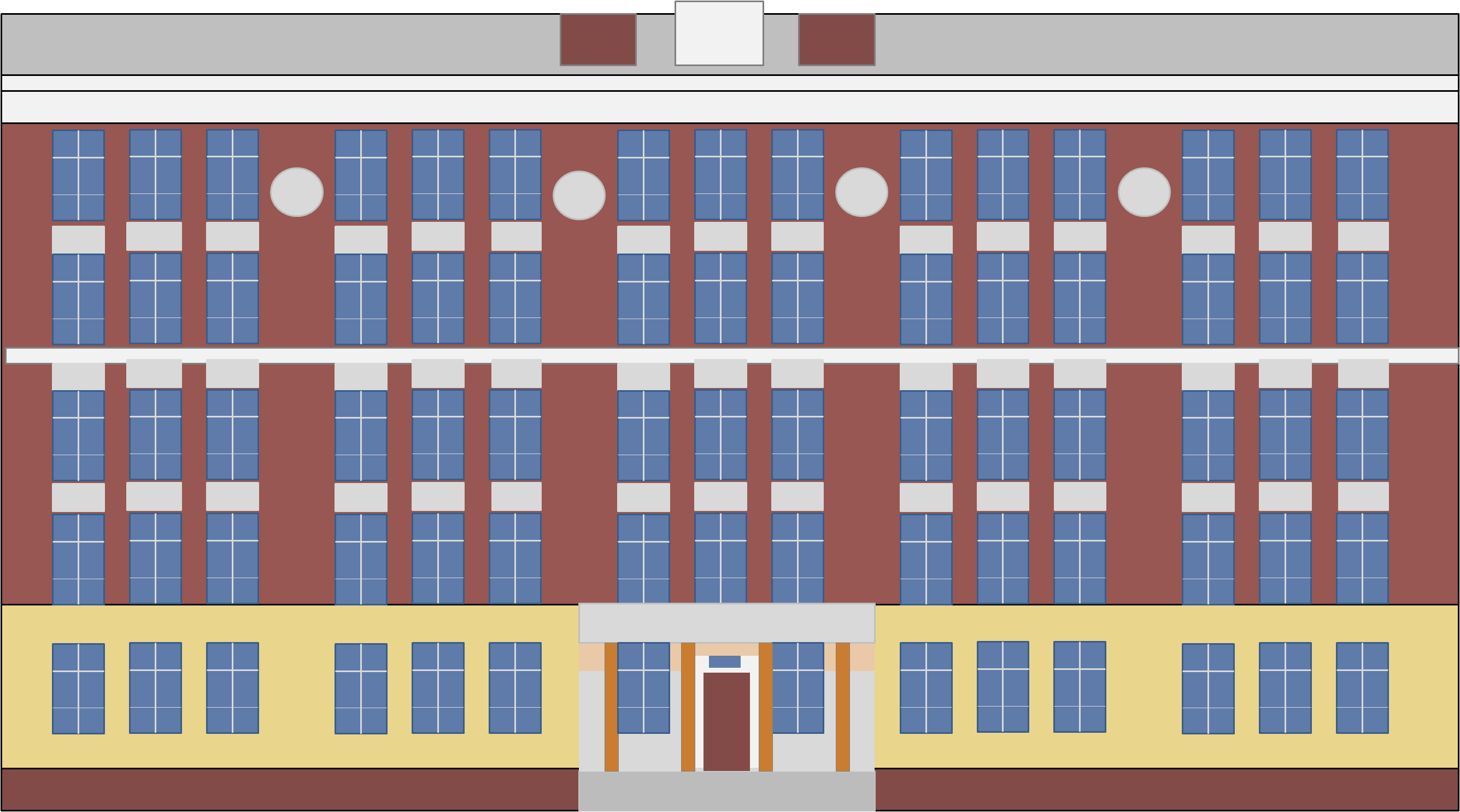 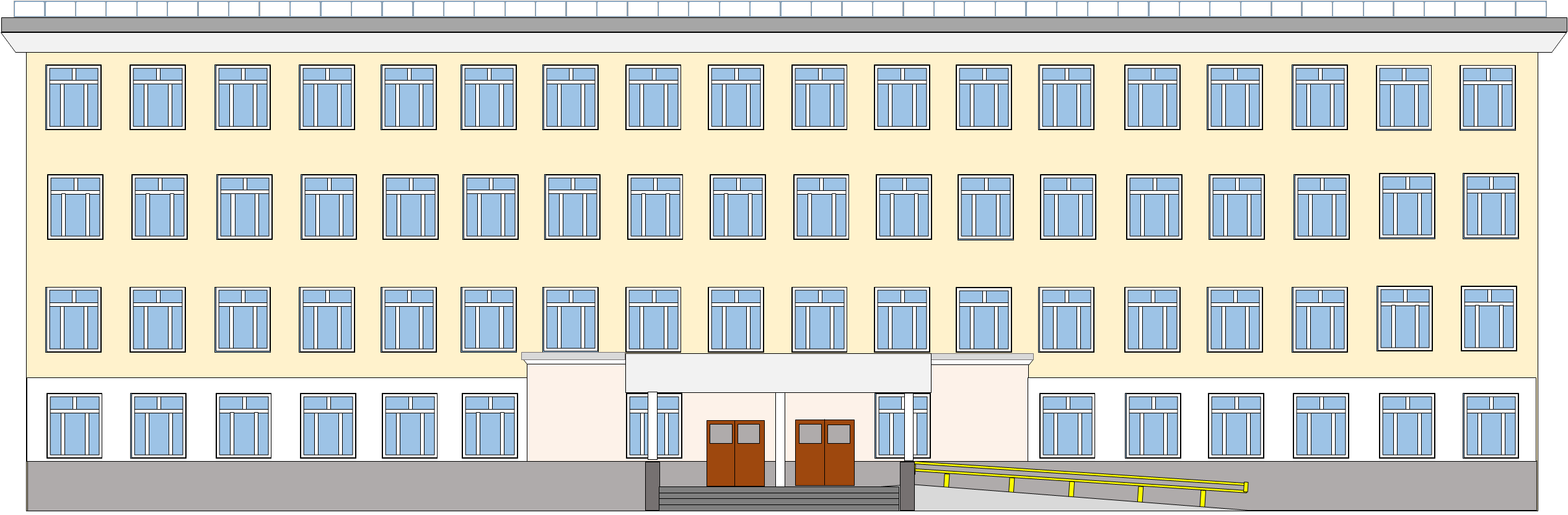 Земляной вал
«Техника»
«Искусство и 
мультимедиа»
«Межкультурные коммуникации»
«Природа»
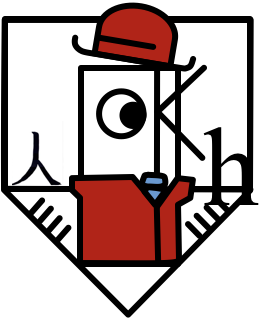 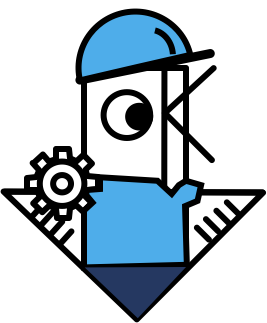 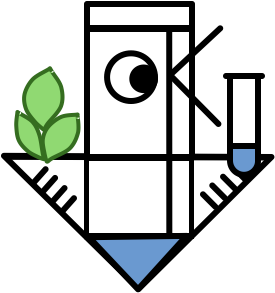 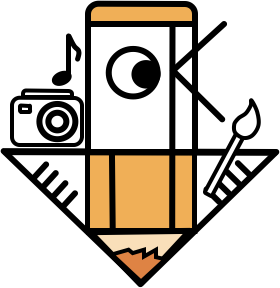 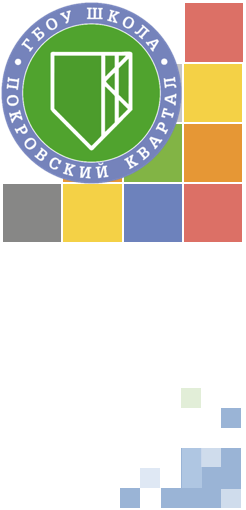 5А2
5А, 5Б, 7А
5А, 6А
Команда проекта
Директор школы
Координатор проекта
Куратор
Куратор
Куратор
Куратор
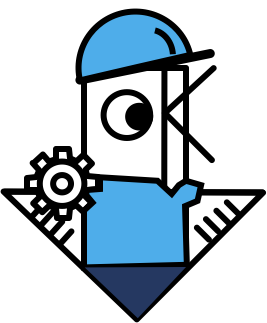 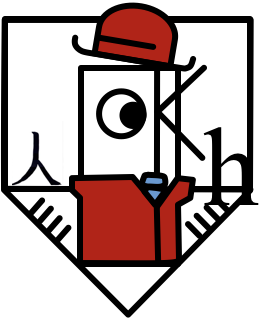 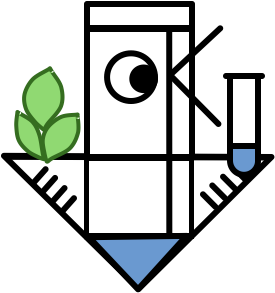 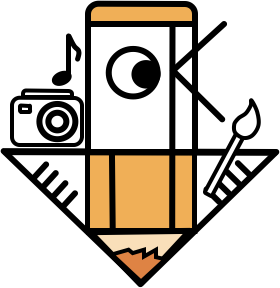 Искусство и мультимедиа
Межкультурные коммуникации
Природа
Техника
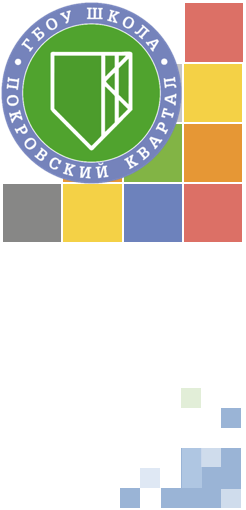 Классные руководители
3
ПЕРИОДЫ оБРАЗОВАНИЯ
2
4
4 дня / 1 день
среда - модуль
5-12 нбр.
Обучение в «своем» здании
30 дек.-10 янв.
НОЯБРЬ
ДЕКАБРЬ
1-8 окт.
ЯНВАРЬ
1
ОКТЯБРЬ
ФЕВРАЛЬ
СЕНТЯБРЬ
18-25 февр.
5
МАРТ
5-7кл.
6
Обучение в «своем» здании, «сборка» результатов года
АПРЕЛЬ
8-15 апр.
МАЙ
Среда – день недели и пространство
ВНЕУРОЧКА
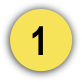 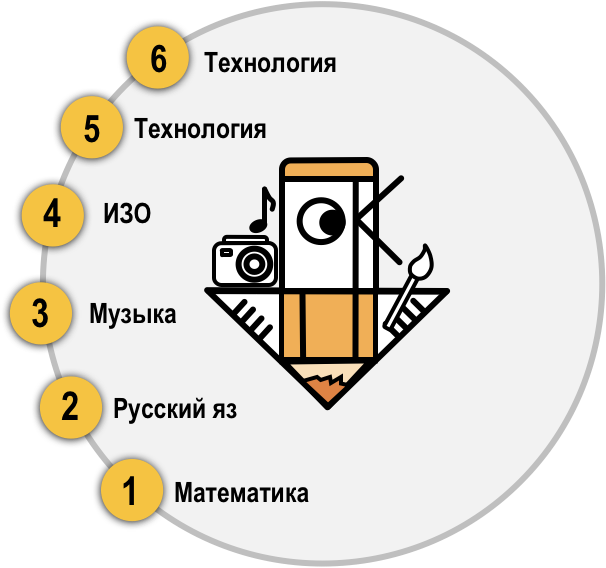 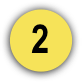 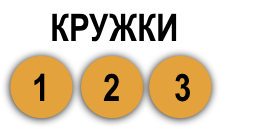 УЧЕБНЫЕ ЗАНЯТИЯ
Формы проведения занятий:
 Практикумы
 Экскурсии
 Лабораторные занятия
 Проектная работа
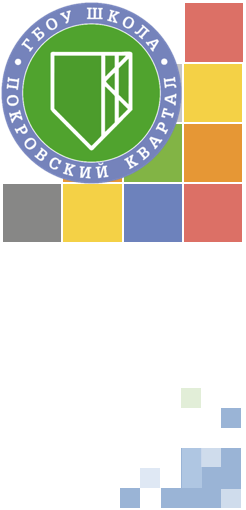 Дизайн учебных пространств
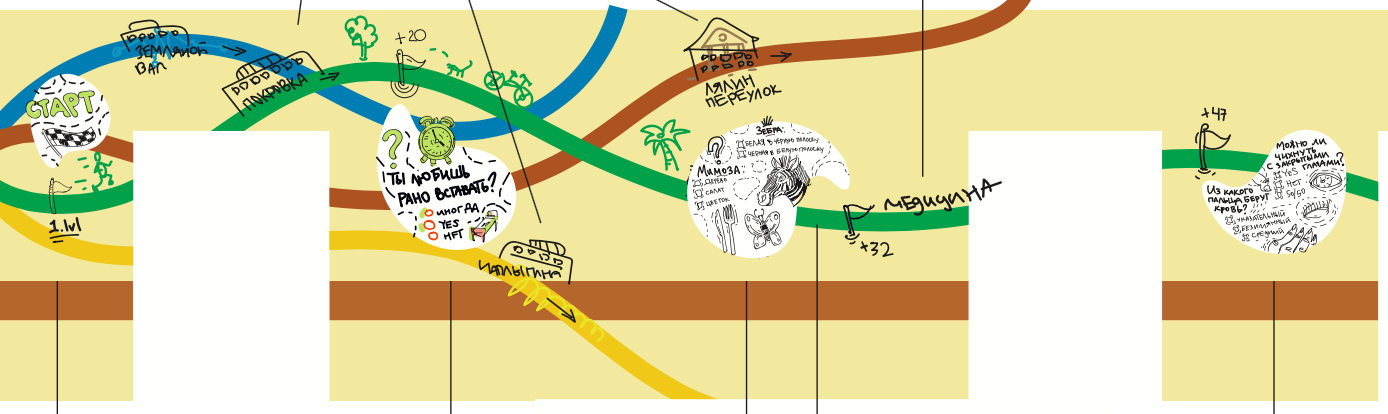 От стартовых возможностей подростковой школы к перспективам
Прохождение программы(на примере одного из модулей)
5 недель
5 неделя
4 неделя
3 неделя
2 неделя
1 неделя
- уроки  в своем здании
- уроки  в модульный день
Расширение возможностей предмета
Расписание на модульный день
Школьный пресс-центр
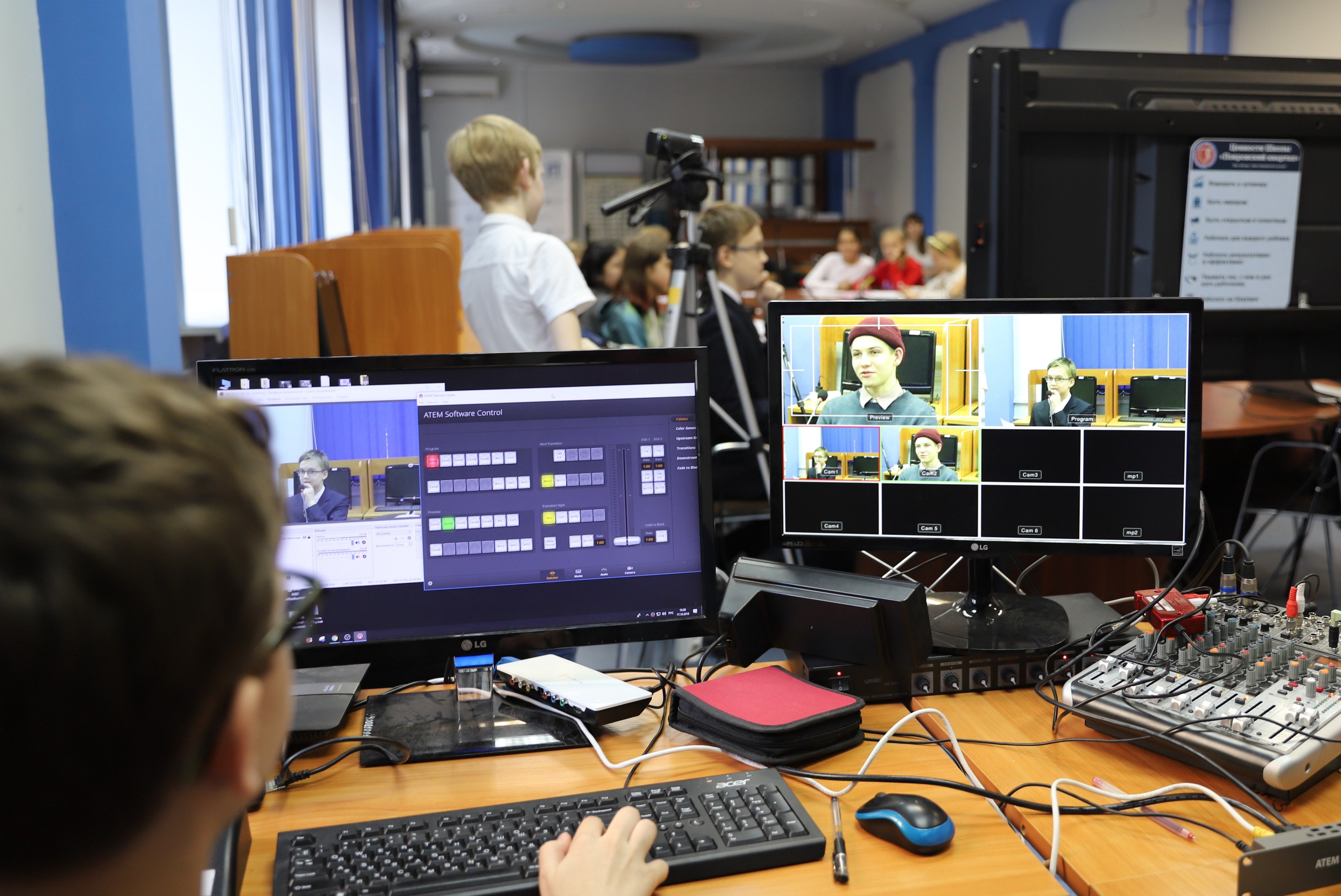 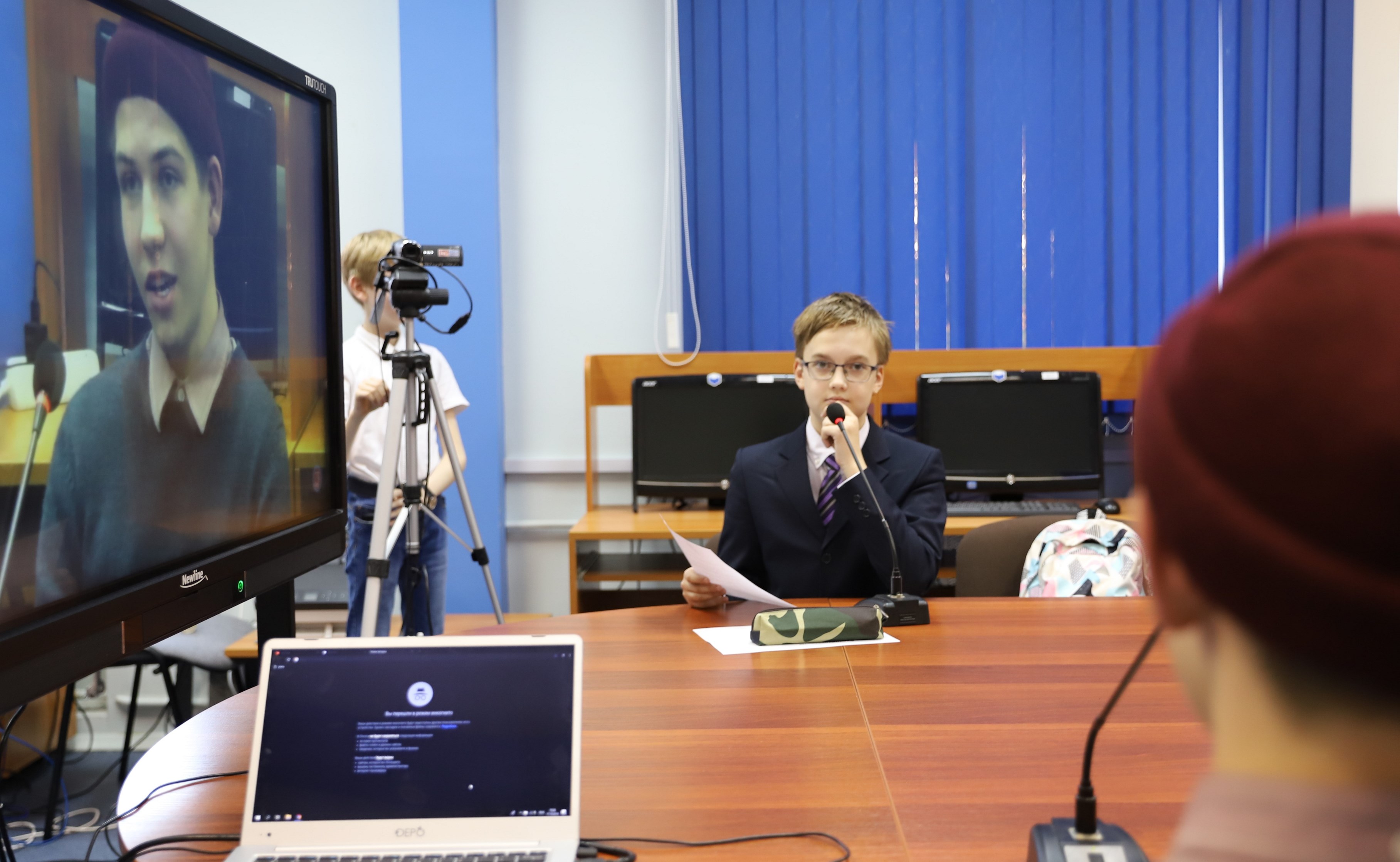 Мастер-класс живого общения в  РУДН
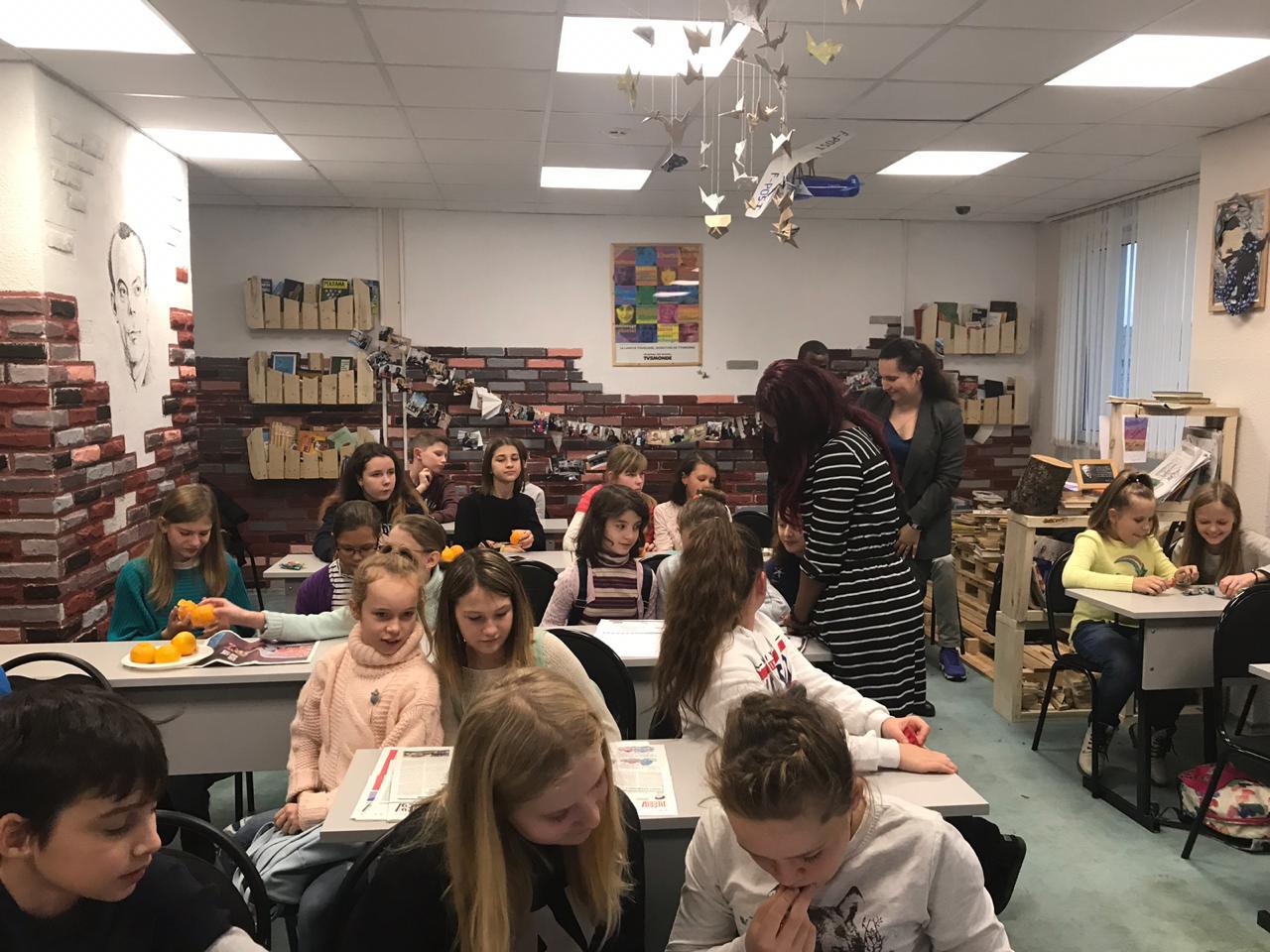 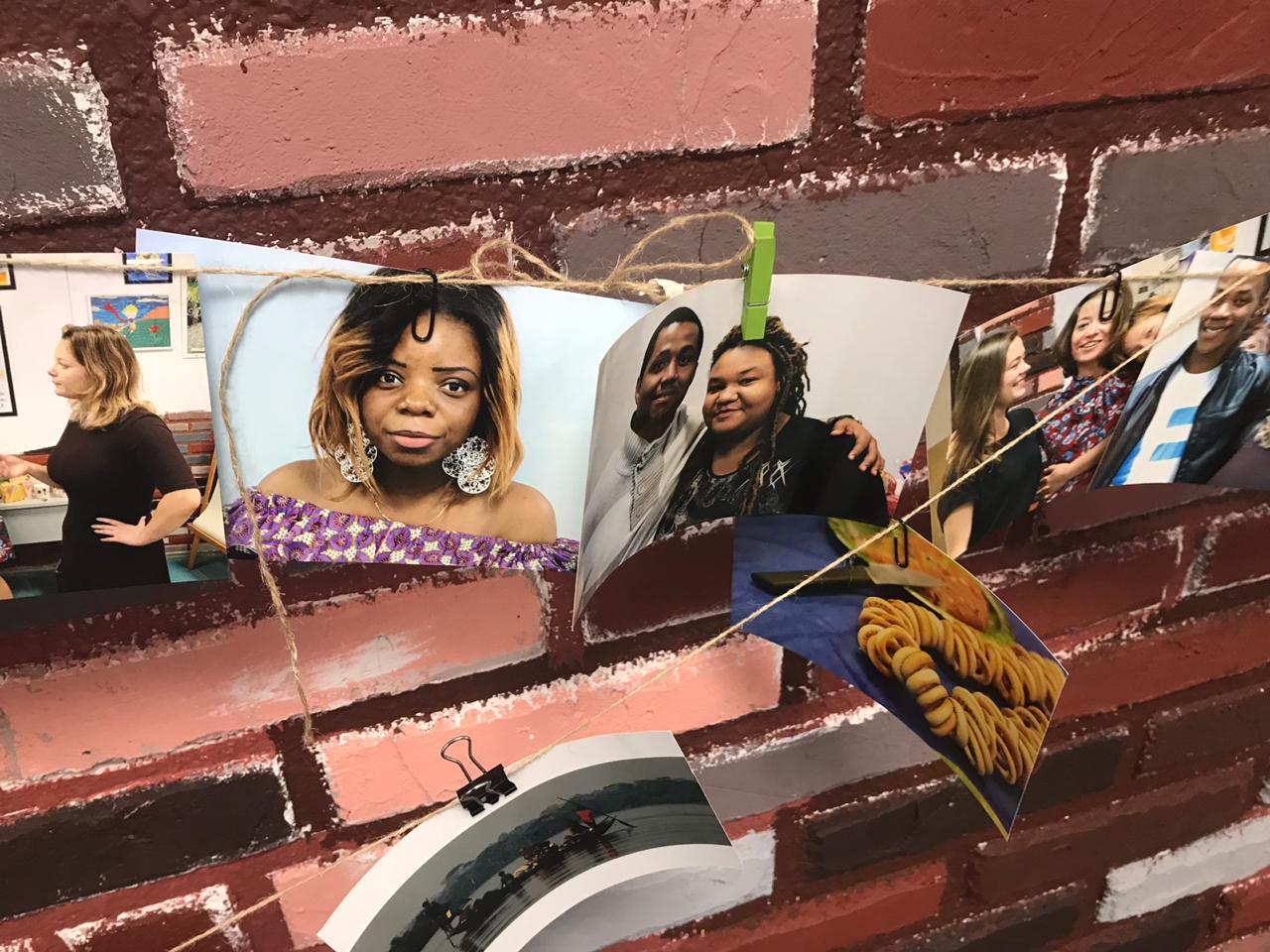 Защита проектов на модуле Искусство и мультимедиа
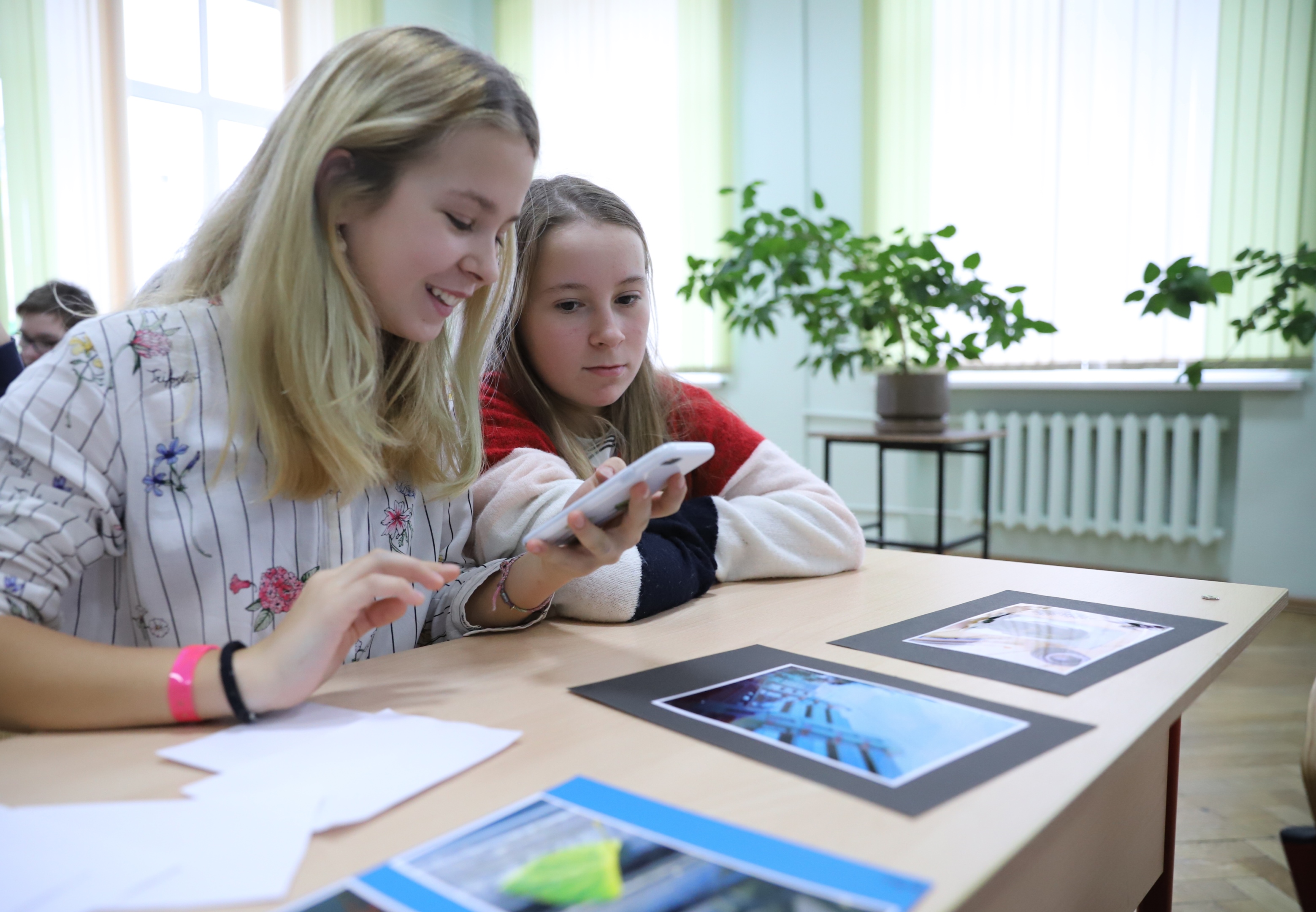 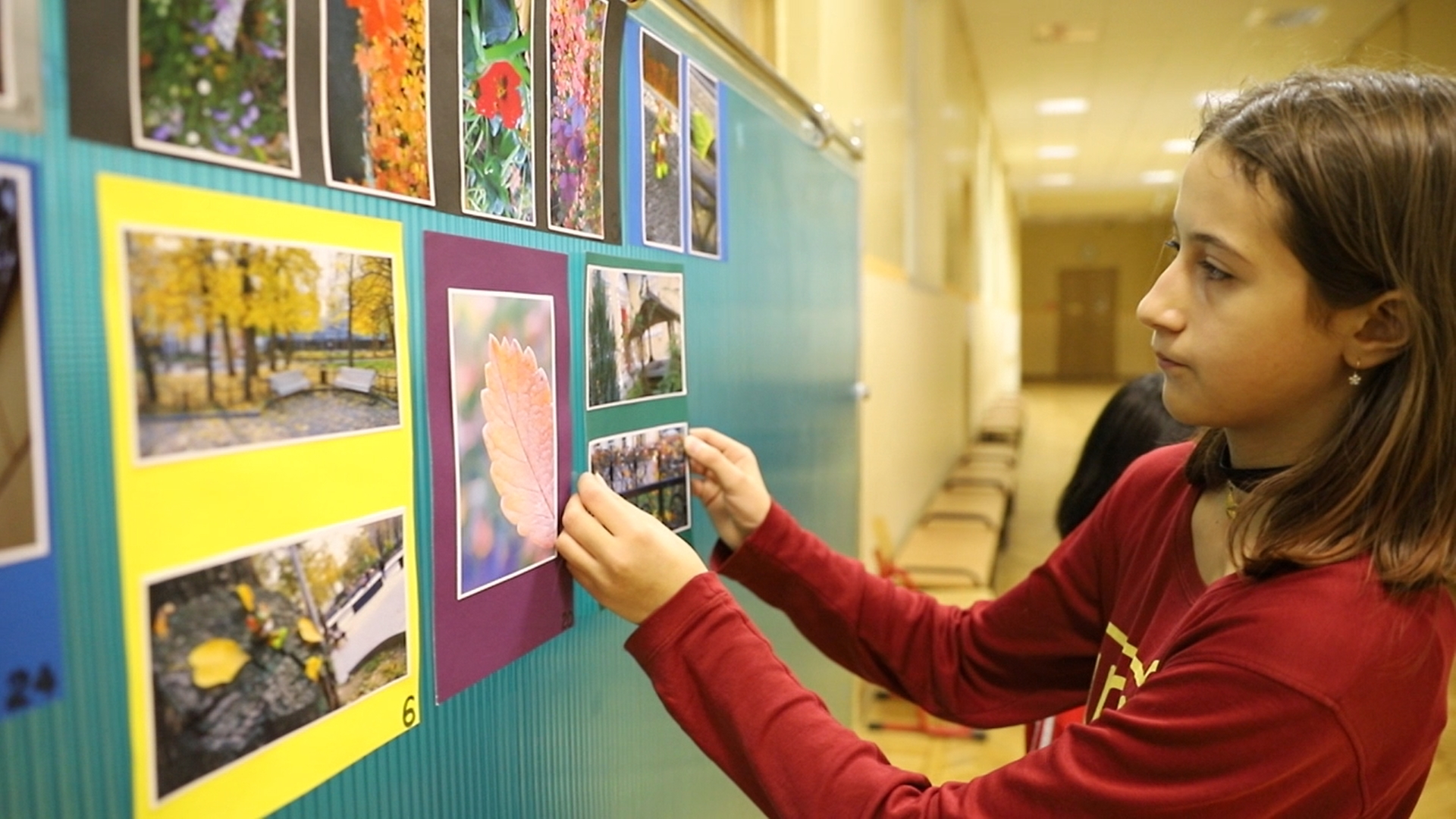 Защита проектов на модуле Межкультурные коммуникации
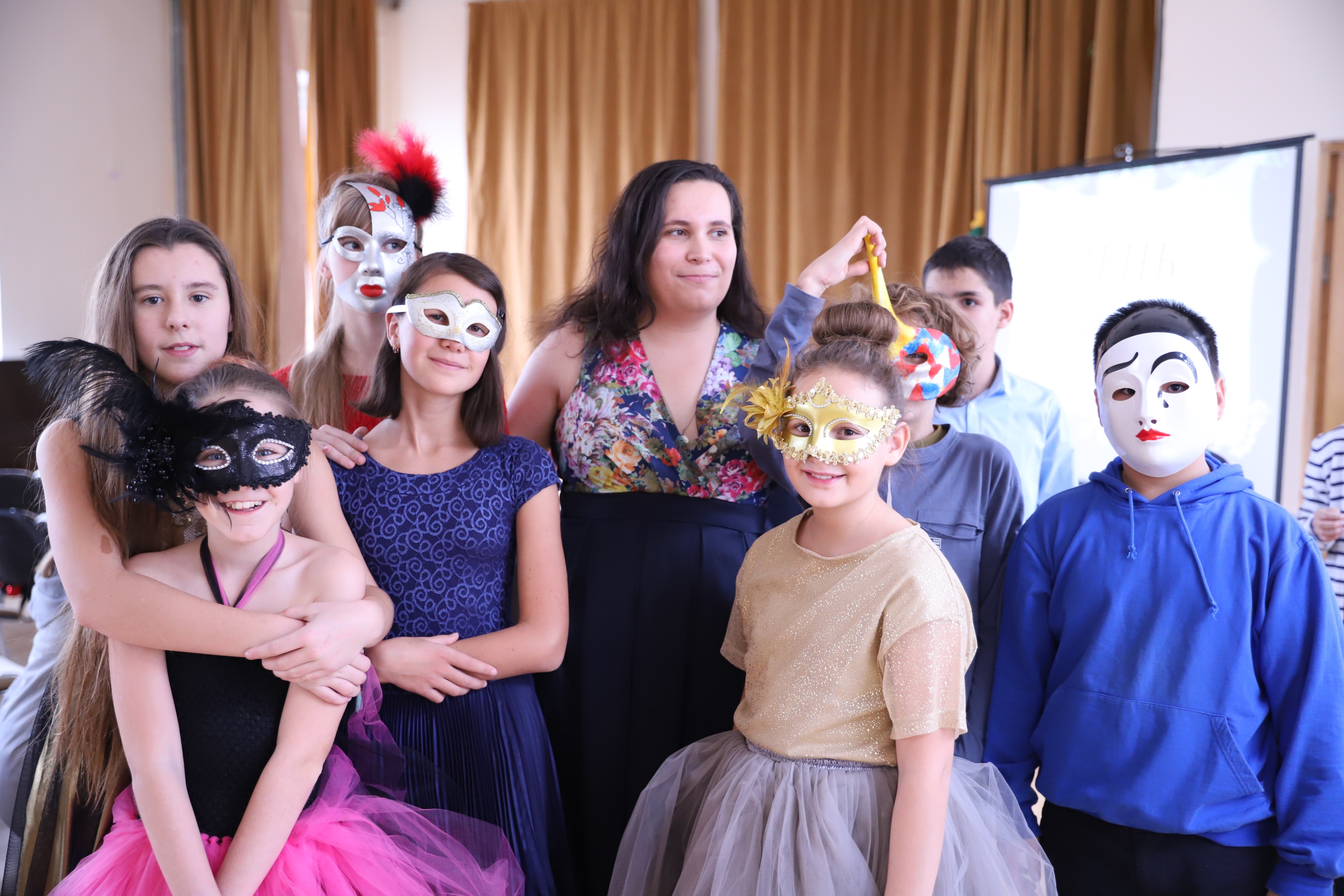 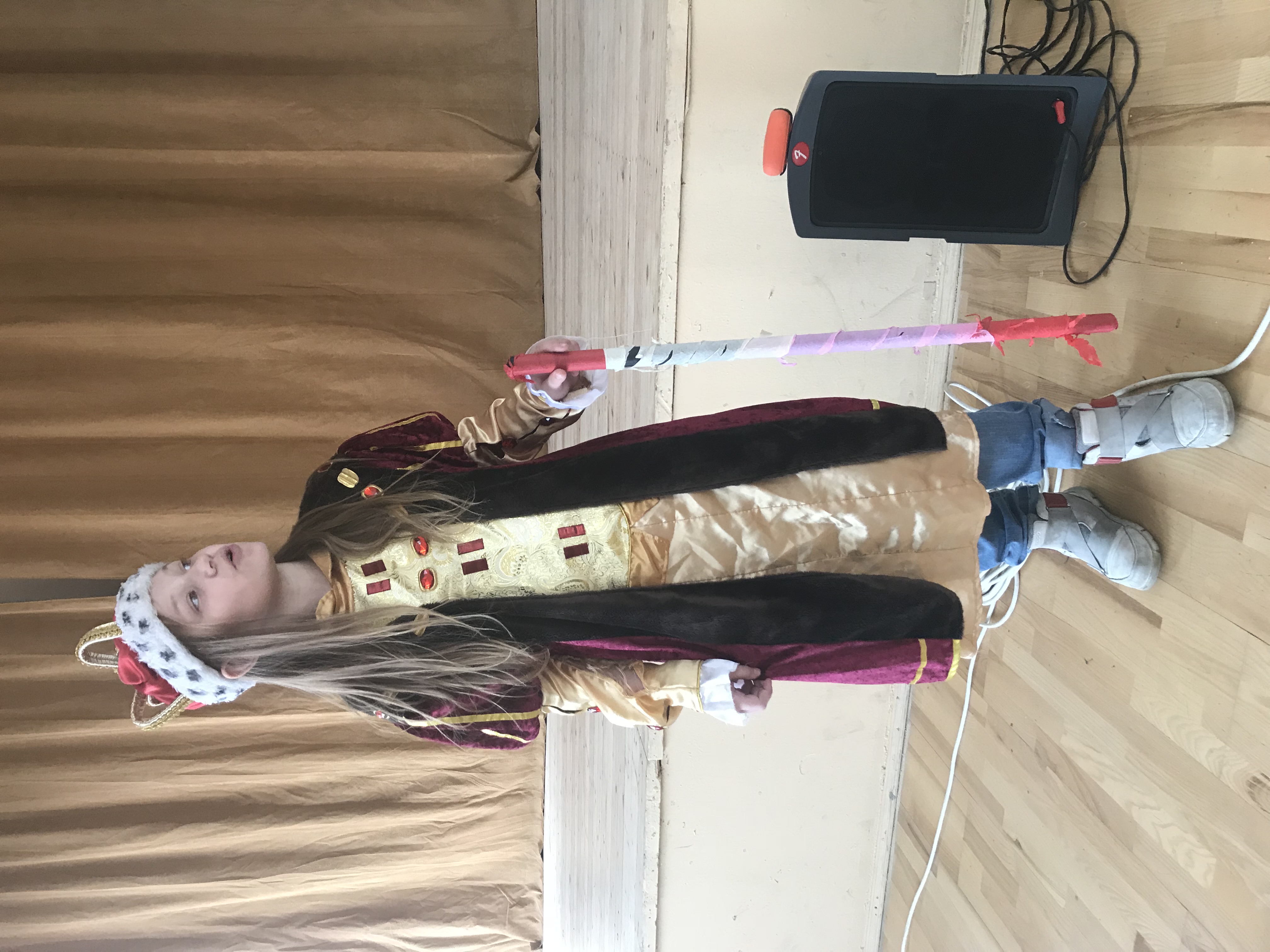 Еженедельник учащегося
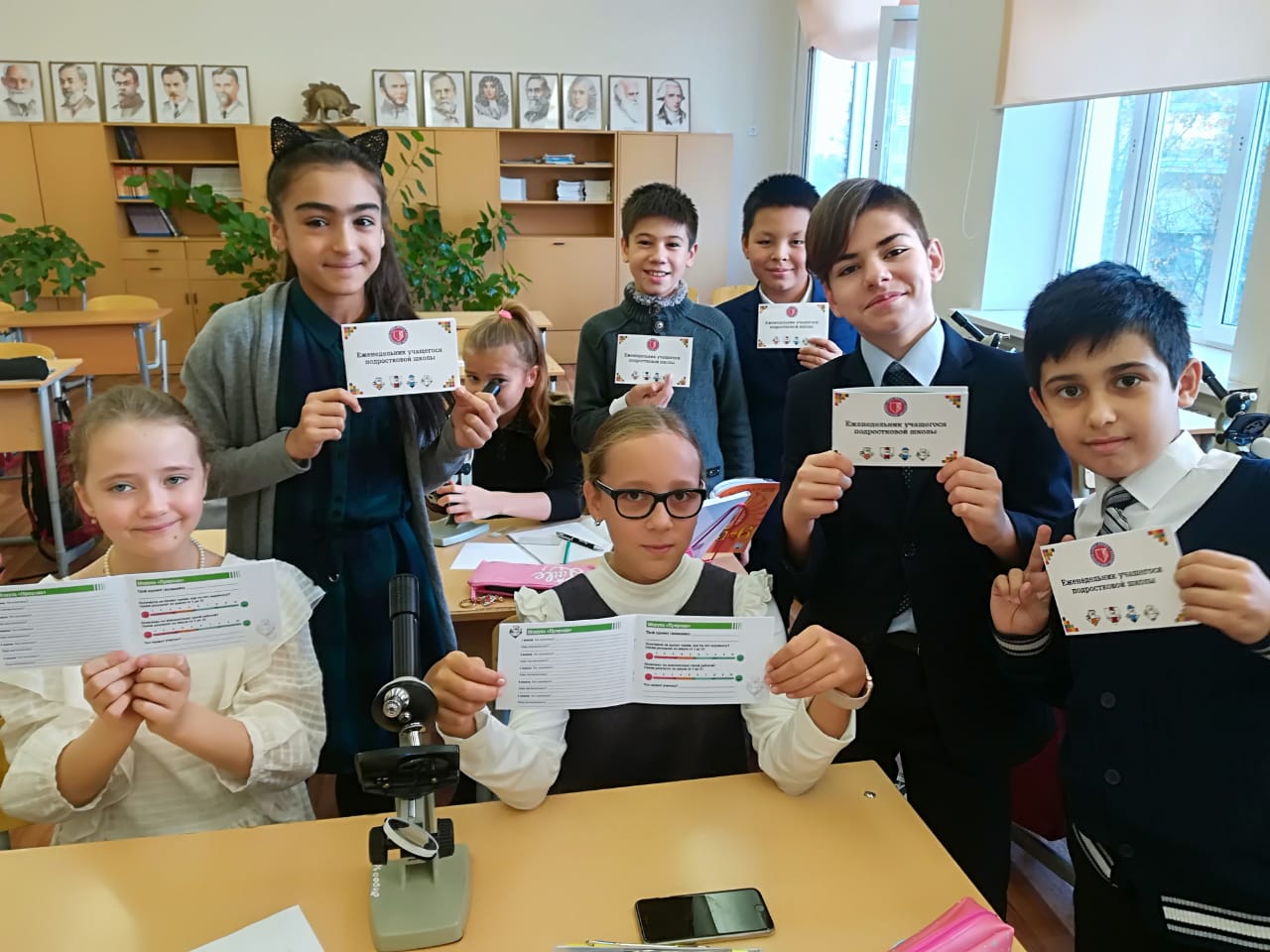 Еженедельник учащегося
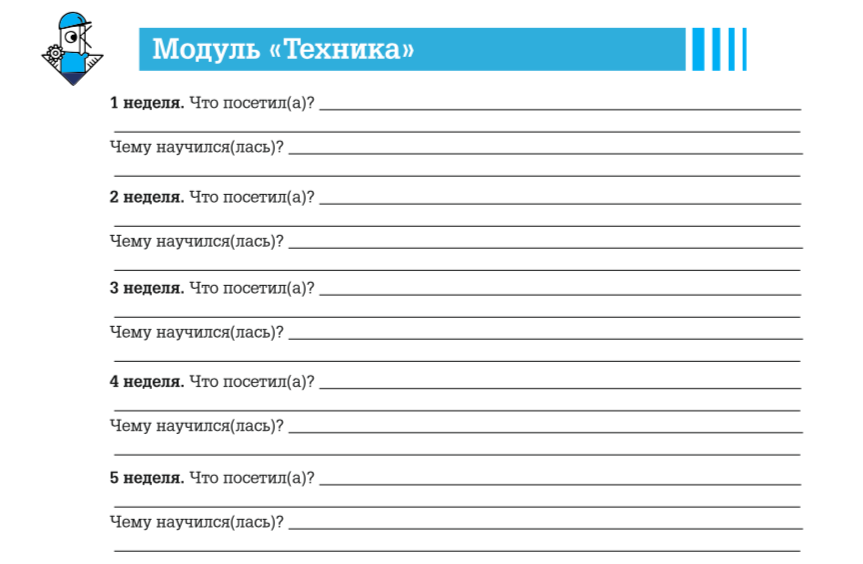 Еженедельник учащегося
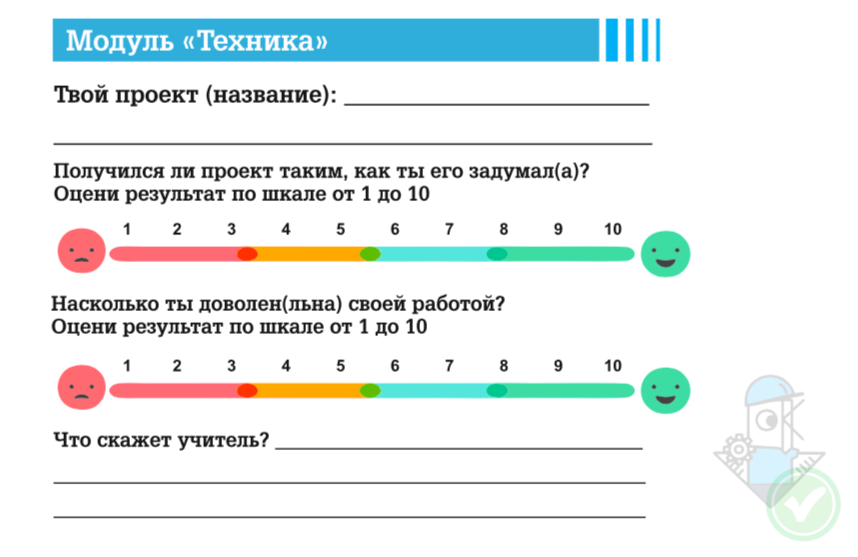 Обратная связь от родителей1 модуль
Преемственность программ
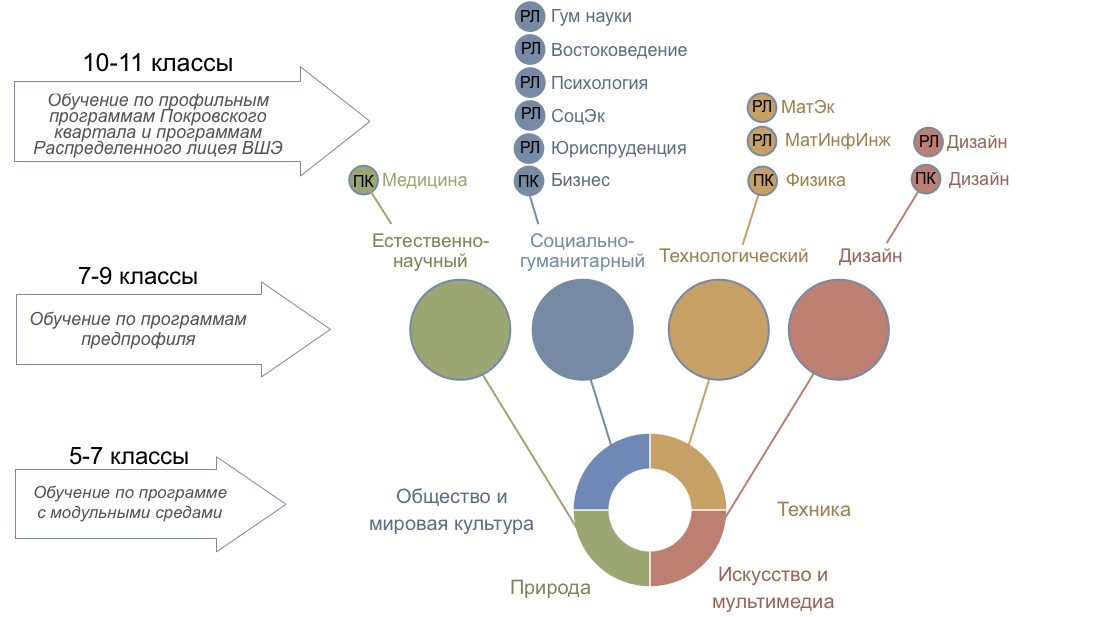 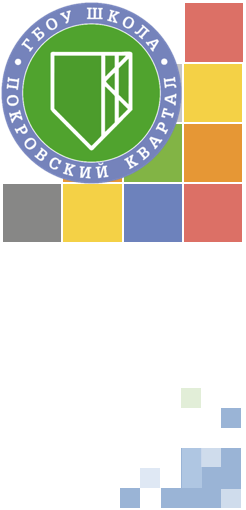 Контакты
Михаил Иванович Митин

m.mitin@pkvartal.msk.ru
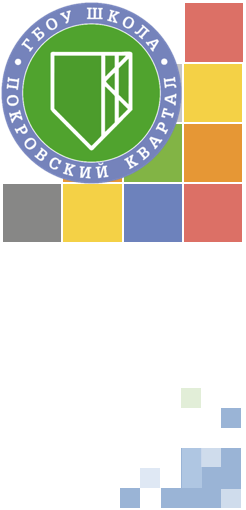